Муниципальное дошкольное  учреждение детский сад «Теремок» г. Николаевска Николаевского муниципального района Волгоградской области
«Животные в боевом строю» 

Подготовила воспитатель 1 квалификационной категории Сундукова Н.А.
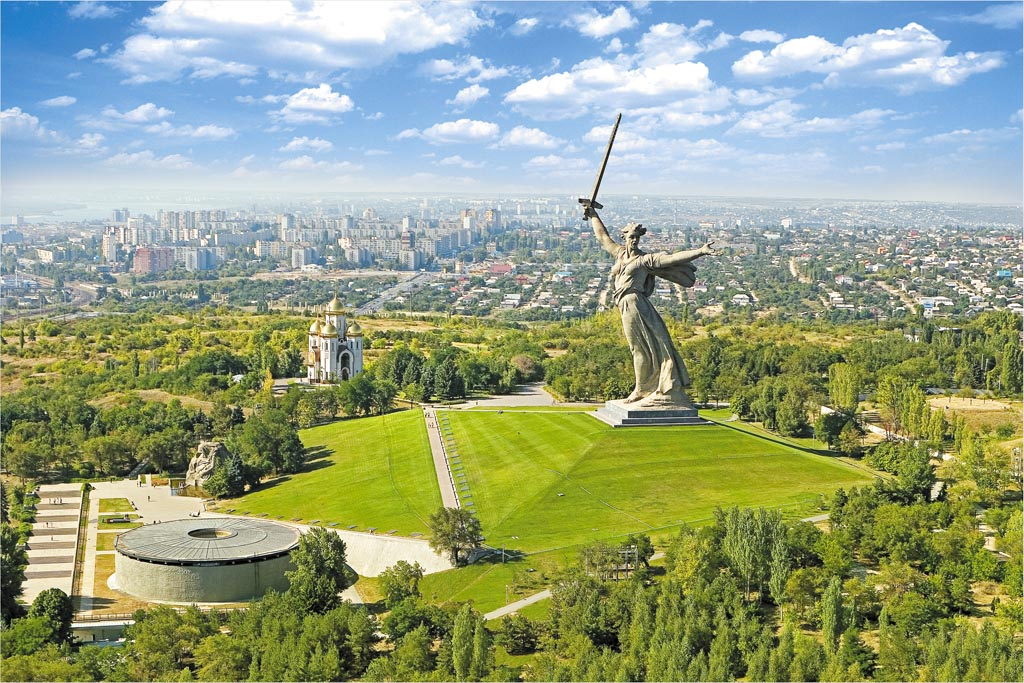 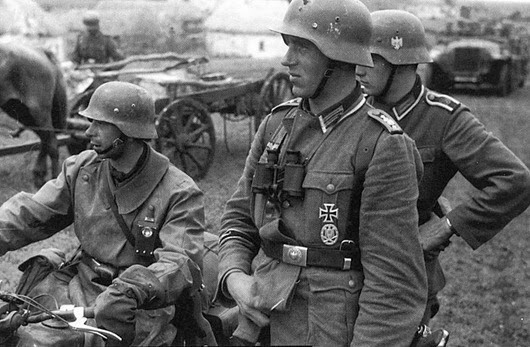 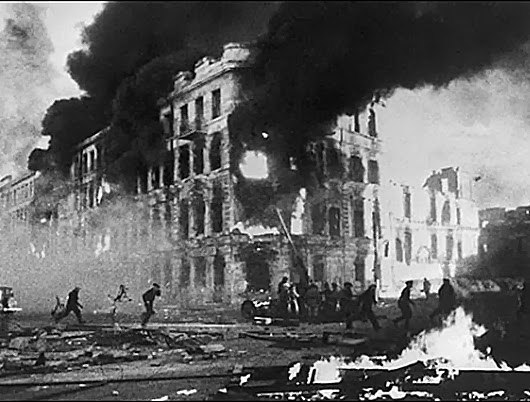 Во время Великой Отечественной войны были собаки-связисты, собаки-саперы, собаки-санитары, ездовые собаки.
Но самая героическая и трагическая судьба была у собак - истребителей танков. Они доставляли взрывчатку к вражескому танку, взведенный детонатор срабатывал автоматически, и немецкий танк подрывался вместе с собакой.
Собака-миноискатель.
Ездовые собаки.
Собака-санитар
Собаки –связисты.
Собаки
У нас уважают собаку недаром.
Собака на фронте была санитаром,
Связистом, сапёром.
 Порою собаки
На танки бросались в атаки.
Да, на войне получалось и так,
Что «тигры», «пантеры» боялись собак.
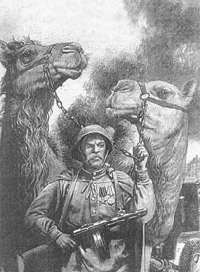 Запряженный в телегу верблюд на улице Сталинграда
Машка и Мишка на улице Берлина.
Верблюды на войне.
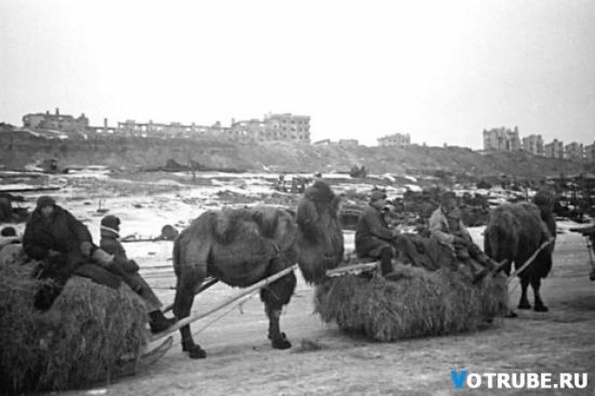 Верблюды несли службу в орудийном расчете Григория Нестерова
8 мая 2014 года в городе Ахтубинске открыли необычный памятник, напоминающий о событиях времен Великой Отечественной войны. Скульптурная композиция состоит из солдата и двух верблюдов. Памятник называется «Мы победили! От Баскунчака до Берлина».
Спасибо за внимание!